Patterns in New HIV Diagnoses and HIV Prevalence,  Texas 2021
HIV/STD/HCV Epidemiology and Surveillance Unit
Source: DSHS surveillance data, August 2022
Overview
Big Picture
Prevalence increases each year because more people living with HIV are living longer lives.

Based on patterns in HIV morbidity in Texas, the priority populations are:
White men who have sex with men (MSM)
Black MSM
Hispanic MSM
Black women whose mode of HIV transmission was sex with a male 
People who are Transgender
Acronyms
HIV = Human Immunodeficiency Virus
PLWH = People Living With HIV
EMA = Eligible Metropolitan Area
TGA = Transitional Grant Area
MSM = Men Who Have Sex With Men
IDU = Injection Drug Use
ICE = Immigration and Customs Enforcement
TDCJ = Texas Department of Criminal Justice
New HIV Diagnoses, Persons Living with HIV, and Deaths in Texas (1981-2021)
[Speaker Notes: This chart shows the number of people diagnosed each year since 1981 (red line), the number of total people living with HIV in Texas each year since 1981 (green line) and the annual number of deaths among people with HIV (purple line). You will see a marked drop off in the mid-1990s after the approval of antiretroviral medications. People are living longer and healthier lives with HIV, which means that the green line keeps climbing year over year. The number of new diagnoses of HIV has remained relatively stable since the mid-2000s, meaning that there is more do in the prevention (and treatment as prevention) realm. 

Since the number of new diagnoses are higher than the number of deaths, this results in increases in the number of Texans living with HIV.]
New Diagnoses
New HIV Diagnoses
Rates of new HIV diagnoses have slightly decreased from 16.8/100,000 in 2012 to 14.8/100,000 in 2021.
In 2021, rates of new HIV diagnoses are highest among males (24.6/100,000), Blacks (41.7/100,000), and those between 25 and 29 years of age (44.3/100,000).
Between 2012 and 2021, the proportion of new HIV diagnoses increased for Hispanic MSM, from 39.2% to 42.8% and among Black MSM, from 26.1% to 28.6%.
Within the last ten years, among those newly diagnosed with HIV, the proportion of those with a late diagnoses (3 months between HIV diagnosis and AIDS) has declined from 27.8% in 2012 to 21.4% in 2021.
New HIV Diagnoses and Rates by Year of Diagnosis, 2012-2021
[Speaker Notes: The decrease in cases and rate in 2020 should be interpreted with caution, due to decreased testing during Covid pandemic

Excluding 2020, the number of persons newly diagnosed with over the past decade has remained with fairly stable]
New HIV Diagnosis Rates by Sex at Birth and Year of Diagnosis, 2012-2021
Year
10
[Speaker Notes: The rate of new HIV diagnosis for males is nearly 5 times higher for males compared to females.]
New HIV Diagnosis Rates by Race/Ethnicity and Year of Diagnosis, 2012-2021
Year
11
[Speaker Notes: Racial disparities in the rate of new HIV diagnoses persist despite the noteworthy decline in the rate of new HIV diagnoses among Black Texans.]
New HIV Diagnosis Rates Among Ages 15-39, 2012-2021
12
[Speaker Notes: The majority of persons newly diagnosed with HIV are between the ages of 15-34.  Those 20-29 have the highest rates of new diagnosis.]
New HIV Diagnosis Rates by Age at Diagnosis, 2021
13
[Speaker Notes: The higher rates of new HIV diagnosis are among those aged under 40, with 25-29 year olds having the highest rates.]
New HIV Diagnoses by Mode of Transmission*, 2012-2021
* Mode of transmission is imputed for individual patients when risk information is missing
[Speaker Notes: Over 72% of new HIV diagnoses were among MSM. This explains the large rate of HIV diagnosis disparity between Males and Females displayed in slide 10.]
New HIV Diagnoses by Mode of Transmission and Sex at Birth, 2021
[Speaker Notes: The primary mode of transmission for Males and Females is sexual contact, with MSM representing 87.16% of new diagnoses among males and sex with males representing 79.56% of new diagnoses among females.]
New HIV Diagnoses by Priority Group, 2012 vs. 2021
N=4,377
N=4,377
6/7/2024
16
[Speaker Notes: The proportion of Hispanic and Black MSM increased between 2012 and 2021.]
New HIV Diagnoses by Mode of Transmission and EMA/TGA*, 2021
Area
6/7/2024
*Eligible Metropolitan Areas (EMAs) and Transitional Grant Areas (TGAs) are Metropolitan areas consisting of several counties designated by the Ryan White Program for funding purposes
[Speaker Notes: The majority of new HIV diagnoses by mode of transmission is MSM across all EMA/TGAs for 2018.]
Late Diagnoses
Late Diagnoses* as Percentage of Total HIV Diagnoses, 2012-2021
6/7/2024
19
* Stage 3 (AIDS) diagnosis within 3 months of HIV diagnosis
[Speaker Notes: The percent of late diagnoses steadily from 2012 to 2019, with a slight uptick in 2020 and 2021.]
Late Diagnoses* as Percentage of Total HIV Diagnoses by EMA/TGA**, 2021
Area
* Stage 3 (AIDS) diagnosis within 3 months of HIV diagnosis
**Eligible Metropolitan Areas (EMAs) and Transitional Grant Areas (TGAs) are Metropolitan areas consisting of several counties designated by the Ryan White Program for funding purposes
6/7/2024
[Speaker Notes: The U.S.-Mexico border region, East Texas, and “All other Texas” have the highest percentage of persons diagnosed late in the course of their infection]
People Living with HIV in Texas
HIV Prevalence, 2021
102,800 Texans living with HIV at the end of 2021.
348.1 per 100,000 Texans
1 in every 288 people in Texas is living with HIV

Over half (63%) of people living with HIV (PLWH) acquired the virus through male-male sexual contact. 

By 2021, over half of PLWH were 45 years of age or older.

Between 2012 and 2021, the total number of PLWH increased by 28% and proportion of PLWH within priority populations increased by 5.5%.

A majority of people living with HIV live in urban areas of Texas.  The counties with the largest numbers of PLWH were Harris and Dallas, followed by Bexar, Tarrant, and Travis counties.
22
Sex at Birth of PLWH, 2021
[Speaker Notes: Men make up a larger proportion of people living with HIV]
Race/Ethnicity of PLWH, 2021
[Speaker Notes: There are more Black Texans living with HIV than any other race/ethnicity.]
Age Distribution of PLWH, 2021
[Speaker Notes: Due to antiretroviral therapy people are living longer with HIV. The majority of people living with HIV are over 45 years of age.]
PLWH by Mode of Transmission*, 2021
* Mode of transmission is imputed for individual patients when risk information is missing
** Adult Other includes received clotting factor, transfusion/transplant, other and unknown
[Speaker Notes: MSM comprised the majority of PLWH. 

*Note due to rounding of weighted estimates the total may be off by 1 case]
HIV Prevalence by Priority Group, 2012 vs. 2021
Regional Data
28
Number of New HIV Diagnoses by Texas County, 2021
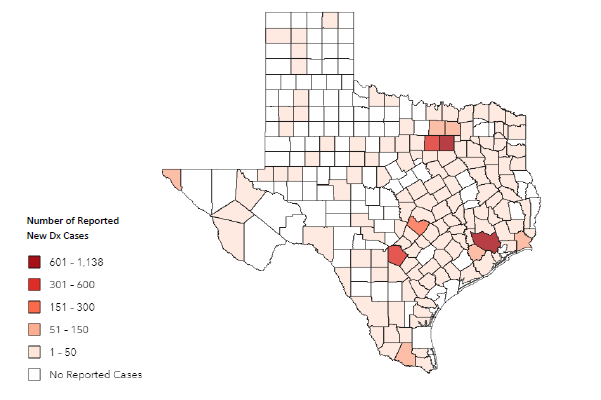 Total New HIV Diagnoses: 4,264
Data source: DSHS Surveillance Data, March 2023         Map Source: ArcGIS Enterprise
[Speaker Notes: Total new HIV diagnoses number excludes ICE Facilities, FED Prisons, and TDCJ. Total including the previous listed facilities is 4,377.]
Rate of New HIV Diagnoses by Texas County per 100,000, 2021
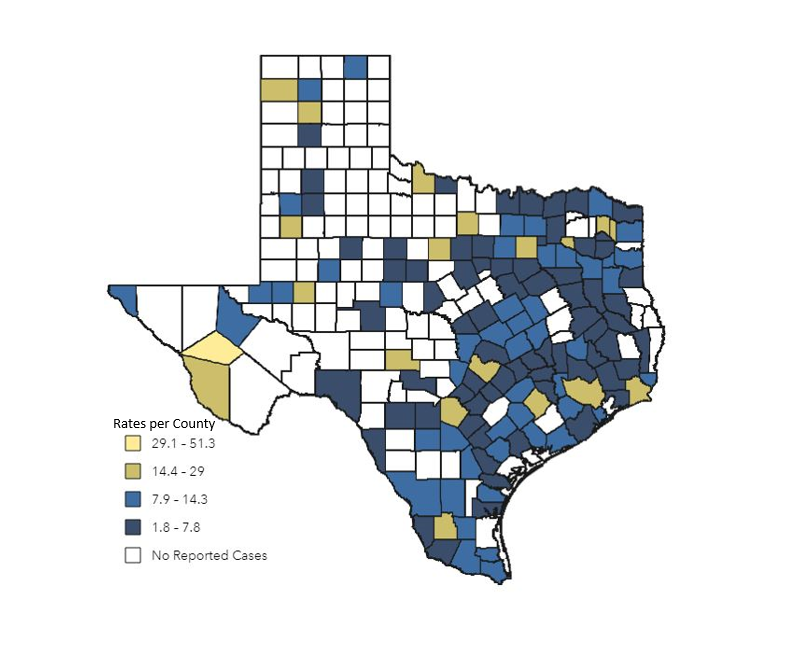 Data source: DSHS Surveillance Data, March 2023         Map Source: ArcGIS Enterprise
Number of People Living With HIV (PLWH) by Texas County, 2021
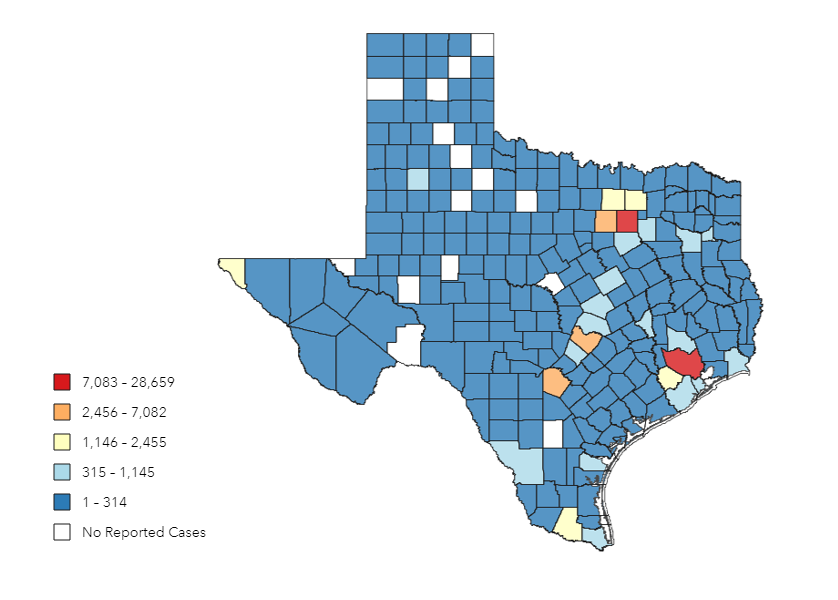 Total Number of PLWH: 98,854
Number of Cases
Data source: DSHS Surveillance Data, March 2023         Map Source: ArcGIS Enterprise
[Speaker Notes: Total PLWH number excludes ICE Facilities, FED Prisons, and TDCJ.  Total including the previous listed facilities is 102,800.]
HIV Prevalence Rate by Texas County per 100,000, 2021
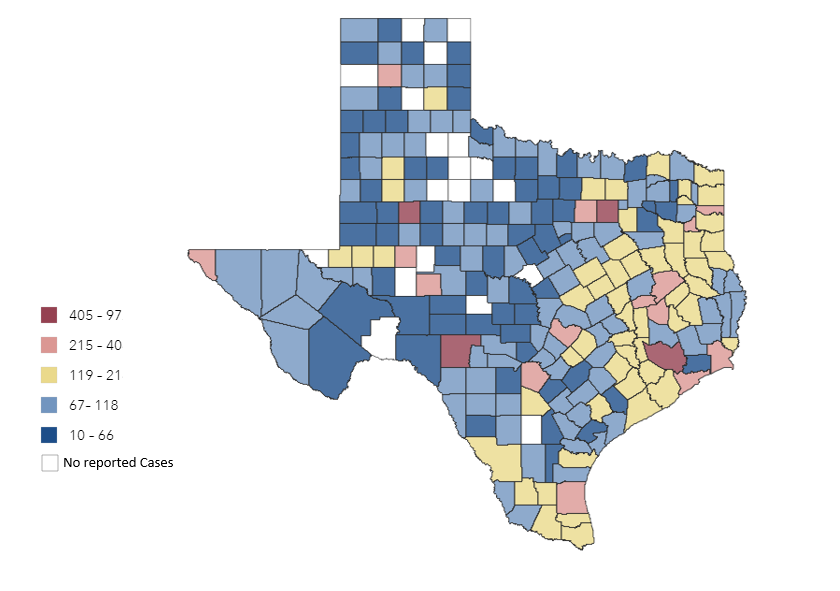 Rates per 100,000
Data source: DSHS Surveillance Data, March 2023         Map Source: ArcGIS Enterprise
[Speaker Notes: Rates of PLWH are highest in the counties in the eastern half of Texas, including the most populous counties.]
Texas HIV Treatment Cascade, 2021
33
Thank you!